2019 Paper 2D本試卷全部試題均須回答。
1. 志明以堆疊方式來處理紙箱。每個紙箱儲存了一些蘋果。
以下的例子中，一個堆疊有3個儲存了10、20和30個蘋果的紙箱。
←堆疊的底部
下列為堆疊的操作
(a)(i)最初有一個空的堆疊A，寫出執行以下後A的最後内容。 (2分)
偽代碼
Push(A,10)
Push(A,20)
TMP ← Pop(A)
如果 Empty(A)則Push(A,30)
20
←堆疊的底部
10
1
(ii)最初有一個空的堆疊B，寫出執行以下後B的最後內容。(2分)
偽代碼
Push(B,10)
Push(B,20)
Push(B,30)
Push(B, Pop(B)+Pop(B))
30
20
50
←堆疊A的底部
10
(b)最初有一個非空的堆疊A和一個空的堆疊B，如下所示：
寫出執行以下偽代碼後A和B的最後内容
TMP ← 0
當 not Empty(A)執行
	TMP ← TMP+Pop(A)
	如果TMP>30則
		Push(B,30)
		TMP ← TMP30
Push(B,TMP)
5
30
10
20
15
30
A的底部
B的底部
30
5
2
(c)最初有一個非空的堆疊X和一個空的堆疊Y。
REV(X,Y)是一個把堆疊X中的所有紙箱，移至堆疊Y的子程式，
而在Y内的紙箱是按相反次序排列。以下展示
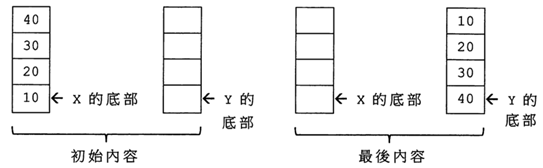 10
20
30
40
完成以下偽代碼。
REV(X,Y)
當not empty(X) 執行
Pop(X)
Push(Y,		)
3
(d)最初有一個非空的堆疊A和一個空的堆疊B
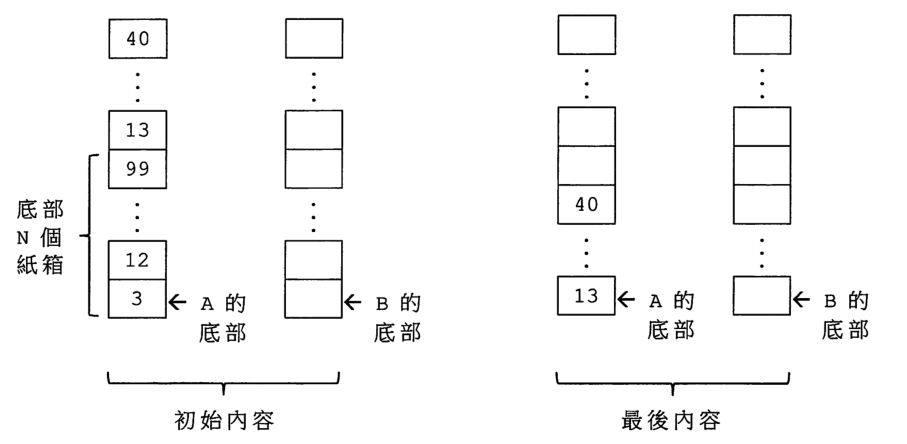 3
棄掉
99
13
40
REV(A,B)
設i由1至N執行
	Pop(B)
REV(B,A)
在A底部有N個紙箱內的蘋果腐爛了。利用REV(X,Y) 寫出偽代碼，
來取出底部N個紙箱，及將剩餘的紙箱以原有次序保留在A内。
4
(e)當實施REV時，志明利用斷點break-point來進行除錯debug。
描述斷點可如何協助志明編寫程式。(2分)
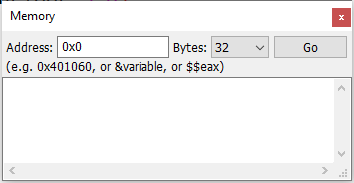 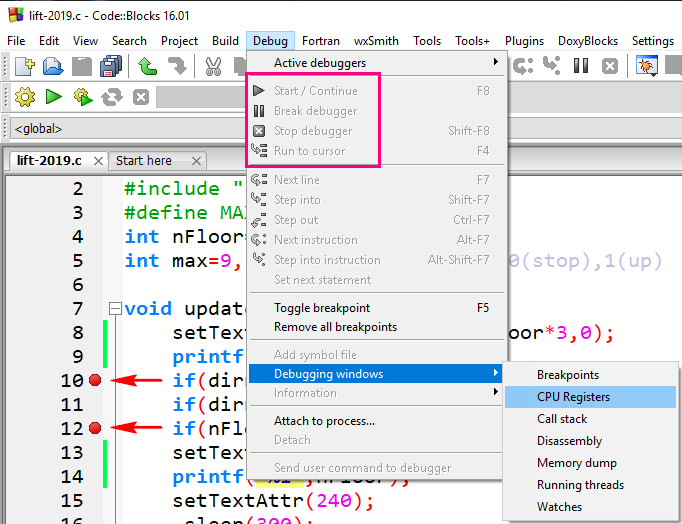 能在一個程式的特定位置停止或暫停。(可以檢查變數、記憶體的值…)
能把程式分階段執行，方便除錯。
5
goLeft    goRight
j
i
j
2. 黃先生打算編寫一個處理分數的程式。他使用陣列 Score儲存N個學生的分數。
分數是按降序排列。以下的例子中顯示首七個分數
一個子程式QueryByScore(SC)傳回分數等於SC的學生數目
(a)參照上例，QueryByScore(67)的傳回值是多少?  (1分)
3
黃先生使用以下 QueryByScore(SC)的偽代碼
QueryByScore(SC)
	i← BinSearch(SC)
	如果i<>-1則
		a ← goLeft(i)
		b ← goRight(i)
		傳回 b-a+1
	否則傳回 0
而 BinSearch(SC)傳回使用對分檢索法找到Score[k]=SC的k值，若找不到便傳回-1，
6
goLeft    goRight
low
mid
high
j
i
j
(b)(i)寫出 BinSearch(SC)的偽代碼 (5分)
BinSearch(SC)	// desc降序
	left = 1
	right = N
	當(left<=right) 執行
		mid = (left + right) / 2
		如果Score[mid] = SC 則
			傳回mid
		否則 如果Score[mid] > SC則
			left = mid+1
		否則 right = mid-1
	傳回-1
(ii)寫出 goRight(i)的偽代碼。(3分)
goRight(i)
	j←i
	當(j<N) and (Score[j+1] = Score[i])執行
		j←j+1
	傳回j
偽代碼
goLeft(i)
	j←i
	當(j>1) and (score[j-1] = Score[i])執行
		j←j-1
	傳回j
7
(c)黄先生考慮使用鏈表，而不是陣列來儲存學生的分數，並按降序排列。
以下所示為例
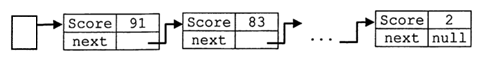 
(i)黃先生發覺編寫goLeft，比編寫goRight困難。為什麼? (2分)
•goLeft涉及向前previous的節點遍歷，要在鏈表中實施有很大困難。
•goRight只涉及向後next的節點遍歷，容易實施出來。
(ii)可否有效率地以這個鏈表編寫執行BinSearch? 簡略說明 (1分)
•不可，因為BinSearch需要隨機存取，而鏈表只支援順序存取。
例如：score[5]
(iii)若要添加一個新的最高分。你認為使用鏈表比陣列更有效率嗎? 簡略說明。 (2分)
是
•對於陣列，所有分數都需向後移，需要更多步驟。 O(n)
•對於鏈表，它只需更新首指針pointer及加一個新節點node。 O(1)
8
3. 某公司的系統開發團隊，重新開發一套僱員管理糸統。在系統開發期間有一些對話
(a)(i) 系統開發將包括以下五個開發階段。
以下各對話是於哪個開發階段發生? (3分)
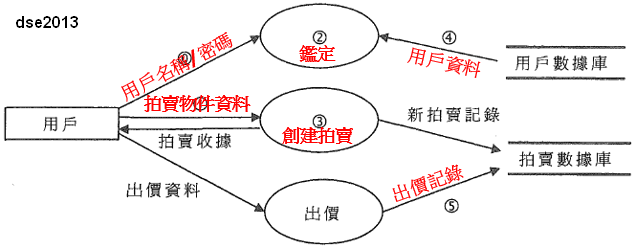 階段1:系統分析
階段2:系統設計
階段3:系統實施
階段4:系統轉換及維修
階段5:系統文件編製
開發階段(1-5)
對話1
2設計
對話2
4轉換、維修
對話3
1分析
9
(ii)以上哪一位是此系統開發團隊的系統分析員? 說明你的答案(2分)
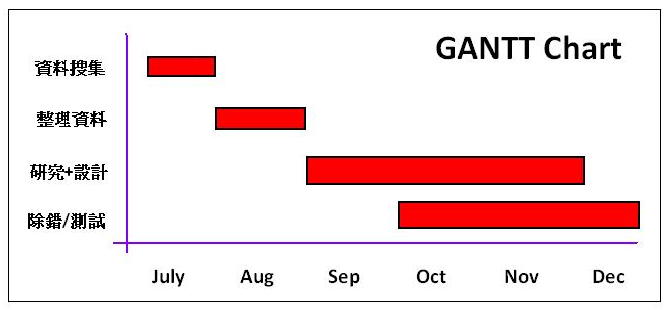 小芬
•她與用家溝通 / 根據用家要求，設計系統。
(iii)舉出系統開發時，使用甘特圖的兩個好處。(2分)
•它在一個文件內，展示不同工作和先後順序，以說明項目進度。
•它幫助協調持份者的工作。
•它支援關鍵路徑分析。
對話2
(ⅳ)參照對話2，使用了哪種策略，來將舊系統轉為新系統? (1分)
•並行式/平行轉換
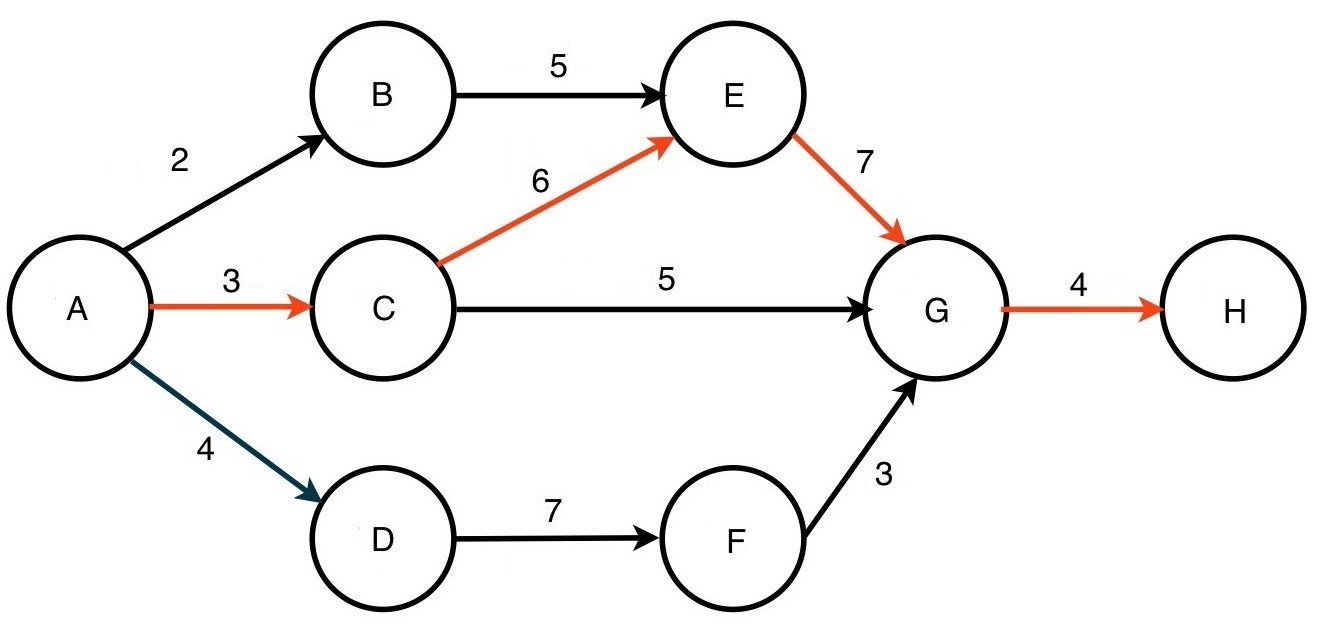 10
對話4
(b)(i)單元測試完成後，為什麼需要進行系統測試? (1分)
•當整合單元/模組時，單元與單元之間，可能會有錯誤/兼容問題。
(ii)系統測試完成後，為什麼需要進行驗收測試? (1分)
•驗收測試能確保系統合乎最終用戶的要求。
對話5
(c)(i)舉出一項國明的建議，較小芬優勝的地方。(1分)
•過程編寫語言：容易明白及追蹤程式的邏輯及流程。/ 實施上較少限制。
(ii)舉出一項小芬的建議，較國明優勝的地方。(1分)
•物件導向編寫語言：重用性高 /提供大量程式庫 /可以隱藏一些實施細節。
11
(iii)編譯物件導向程式時，通常涉及連接程式和載入程式。它們有何分別? (2分)
•連接程式：linker
	把物件檔案 /程式庫檔案，連結在一起成為一個執行檔。
	*.obj	+ *.lib			*.exe
•載人程式：loader
	載入執行檔EXE到記憶體RAM中。
12
4. 一個有5×6個單元格的網格，可用來覆蓋一個地圖。當中包括一個島嶼及海洋，如下：
每一單元格内的數字，
代表住在該範圍的人口(以1000計)。
定義一個二維陣列R，
而R[i,j]儲存對應的單元格的人口。
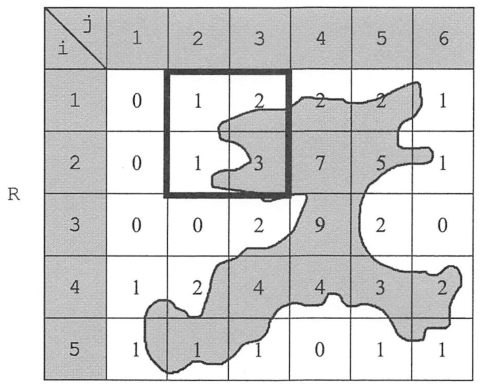 志明和莉莉打算建立一個正方形的WiFi區域，來覆蓋這個島嶼。
一個有K×K個單元格的WiFi區域，可以z(i,j,K)來表示，
而[i,j]是地圖上該WiFi區域的左上角。
(a)假設某WiFi區域有2×2個單元格。
(i)以上網格中，由一個粗邊正方形指示的z(1,2,2)内有多少人口? (1分)
1+1+2+3=7
7000人
(ii)這WiFi區域遷移至可服務在地圖上最多的人口。
(1)WiFi區域是z(    ,2)。(1分)
2,4
(2)有多少人住在這WiFi區域? (1分)
9+7+5+2=23
23000人
13
志明開發一個子程式SumR(i,j,K)，傳回住在WiFi區域z(i,j,K)的人口。

(b)(i)完成以下SumR(i,j,K)的偽代碼 (4分)
  行10：SumR(i,j,K)
  行20：	sum ← 0
  行30：	設a由1至______執行
  行40：		設b由1至______執行
  行50：			sum ← sum +R[		,	]
  行60：	傳回________
K
K
a+i-1  b+j-1
sum
(ii)志明發現如果部分的WiFi區域位於地圖外，則SumR無法正常運作，
例如z(1,5,3)
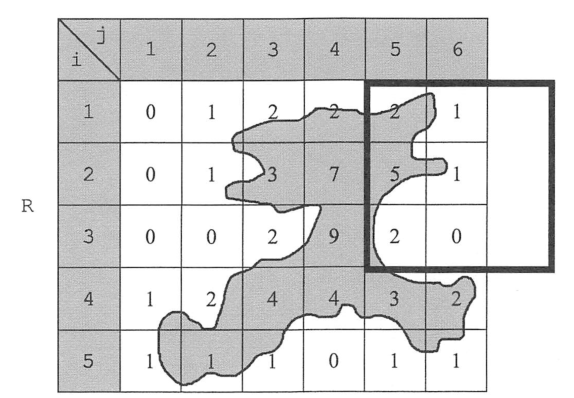 重寫(b)(i)内的「行50」來解決此問題。
假設住在網格外的人口為零。(2分)
if(a+i-1<=5 and b+j-1<=6)
	sum = sum + R[a+i-1,b+j-1]
14
現有另一陣列S，而S[i,j]儲存住在由R[1,1]至R[i,j]，長方形區域内的人口。
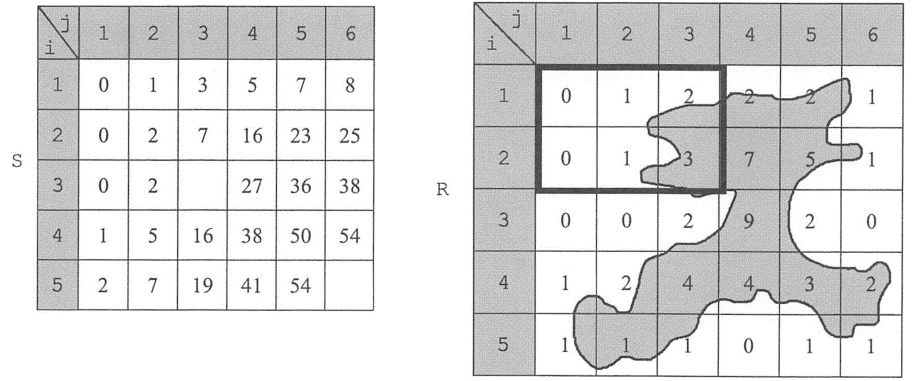 例如：S[2,3] = R[1,1]+R[1,2]+R[1,3] +R[2,1]+R[2,2]+R[2,3] = 7
(c) S[3,3]的數值是多少? (1分)
1+1+2+3+2 = 9
15
莉莉在計算S[i,j]時，利用其相鄰的S值，而不是把所有R項相加。
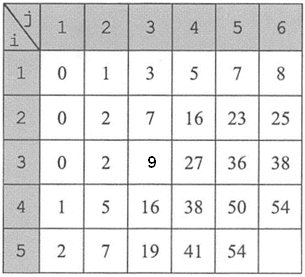 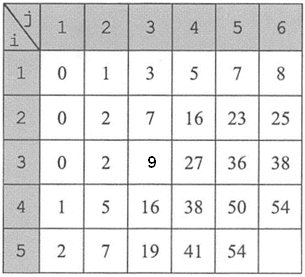 (d)
(e)
(d) 完成以下S[5,6]的公式。(2分)
S[5,6] = R[5,6] +S[5,5] +S[4,6] -S[______]
4,5
然後莉莉開發另一個子程式SumS(i,j,K)，
利用S來傳回住在WiFi區域z(i,j,K)的人口。
(e) 完成以下SumS内計算z(3,4,2)的公式。(2分)
z(3,4,2) = S[4,5] -S[4,3] -S[2,5] +S[______]
2,3
(f) 對於一個包含非常多單元格的網格來說，
為什麼莉莉的方法(SumS)比志明的方法(SumR)較優勝? (2分)
sumS
sumS需要加S[]的元素(只有4個) 比
sumR需要加R[]的元素少。因此sumS比較有效率。
for(i..)
  for(j..)
16